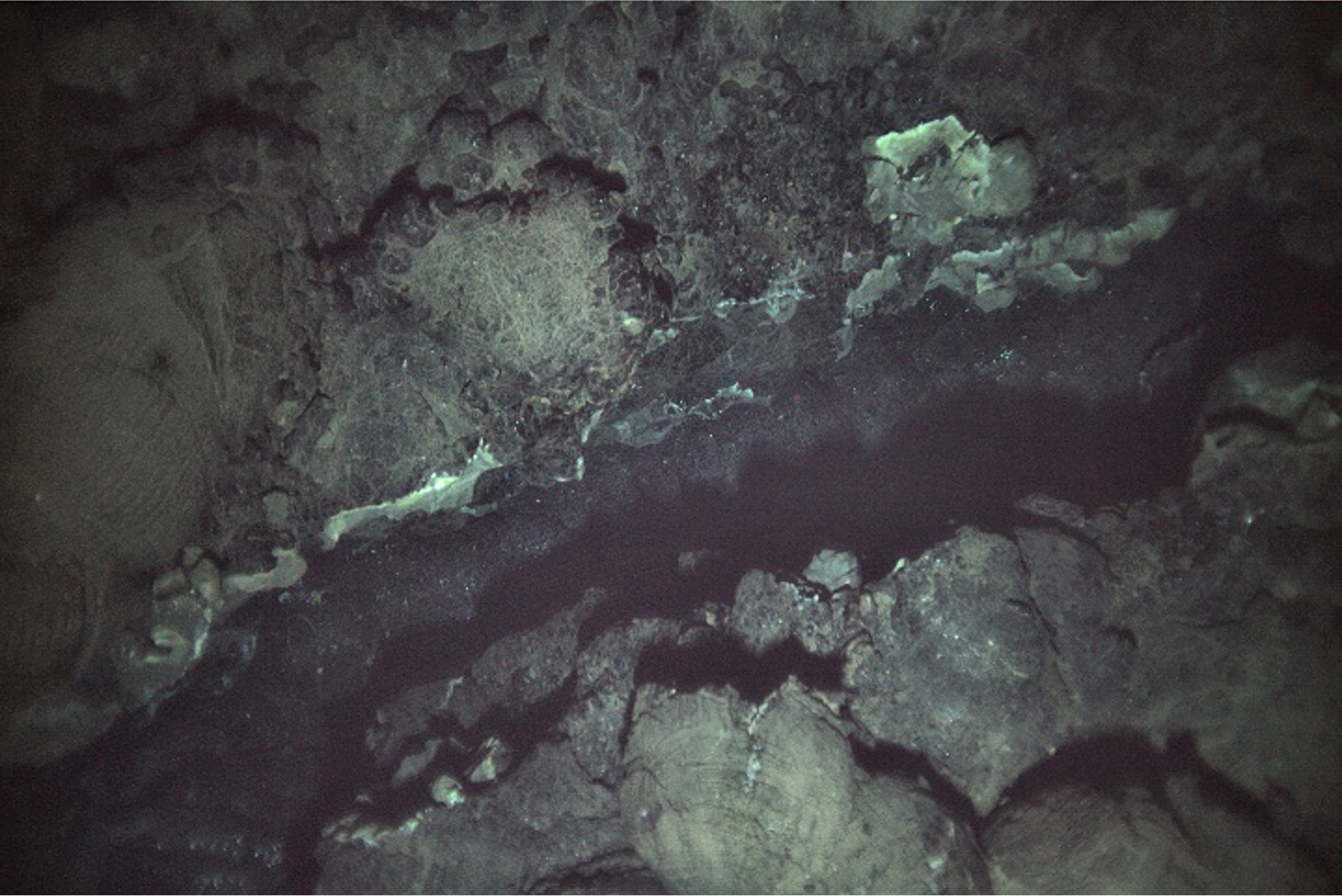 Insights into hydrothermal plumes using Mn and Fe speciation: Case study along the SEPR
Laura Moore and Jess Davis
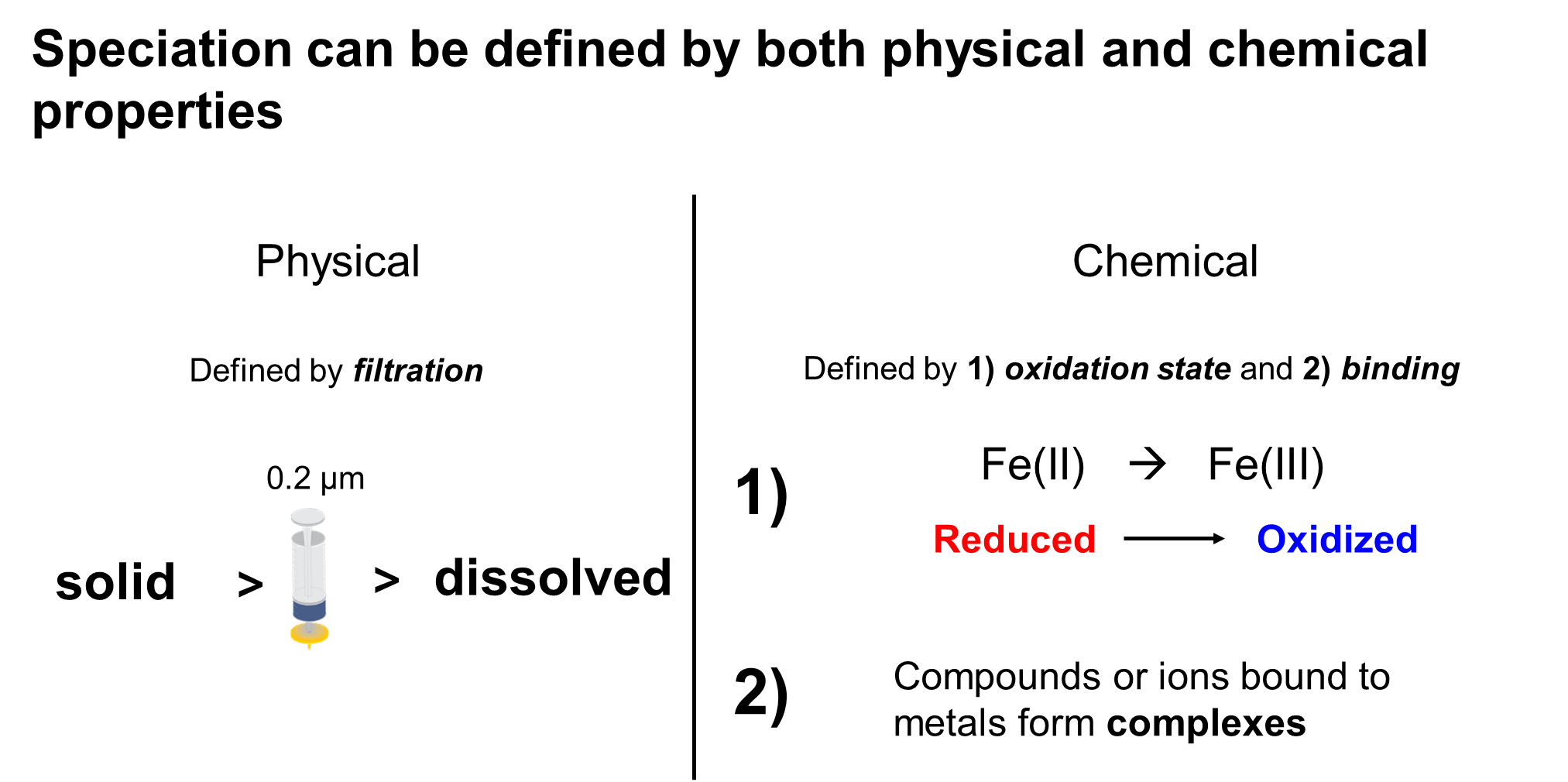 Solubility of dissolved metals in seawater is controlled by ligand availability
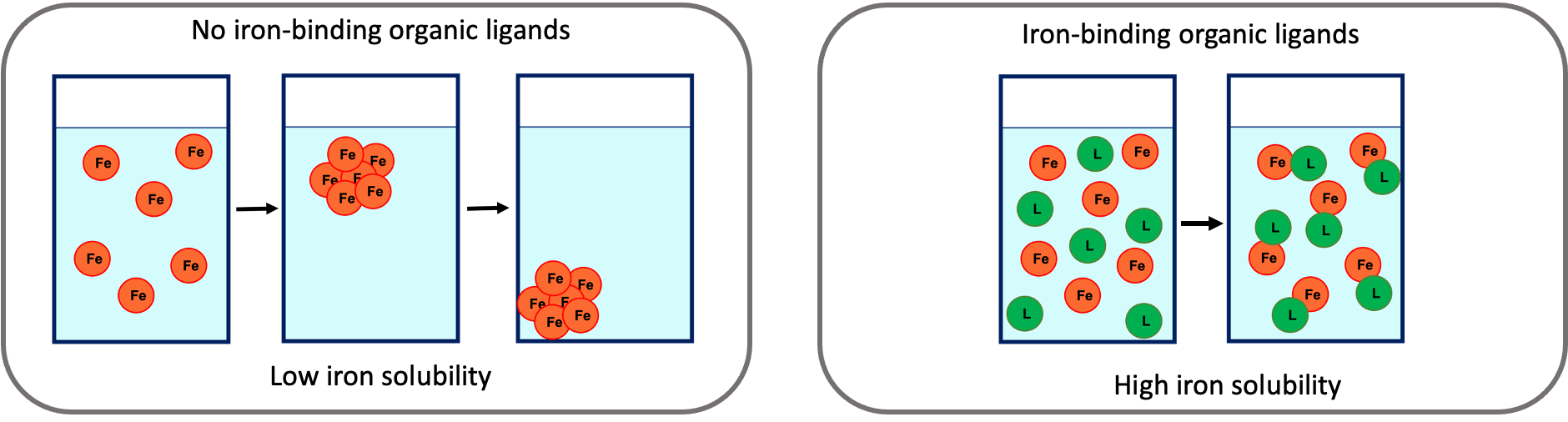 “Ligand” is a broad class of organics that can bind to metals, with varying strengths and sizes
Fe and Mn speciation changes along-plume in the SEPR
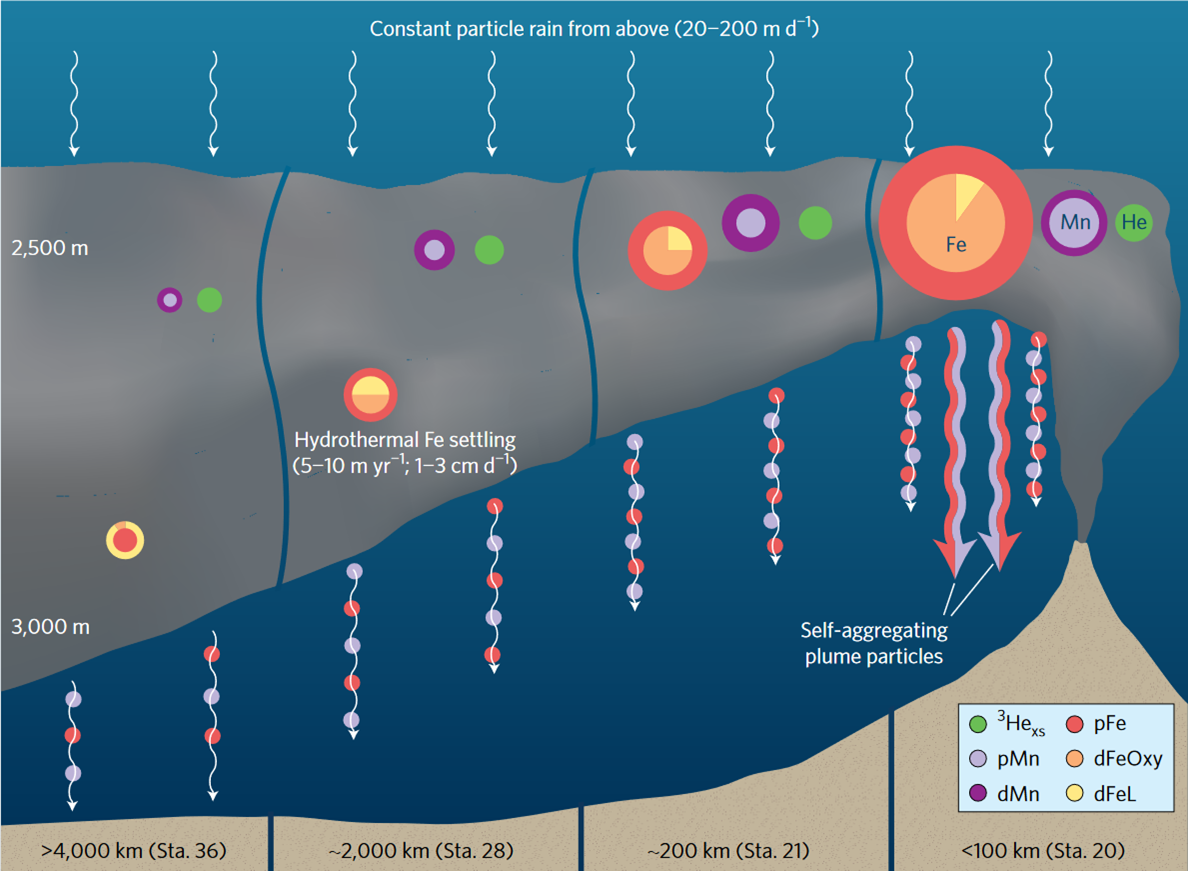 Fitzsimmons et al., 2017
Dissolved Fe distribution better reproduced in the SEPR when ligands included in modelling effort
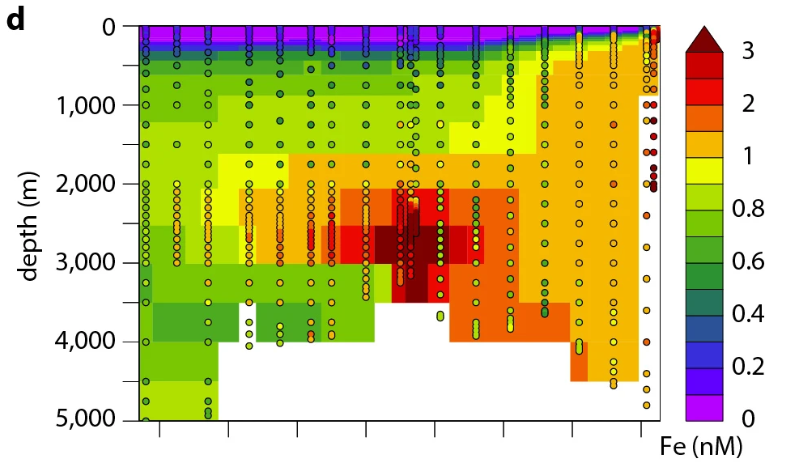 Resing et al., 2015
Ligand questions at Endeavour
How does ligand stabilization impact the inventory and export of dissolved Mn and Fe in the hydrothermal plume pre-eruption?

How does ligand stabilization differ between discrete hydrothermal sites?

Does ligand stabilization of Mn and Fe change during an eruption event?
Study region: Southern East Pacific Rise
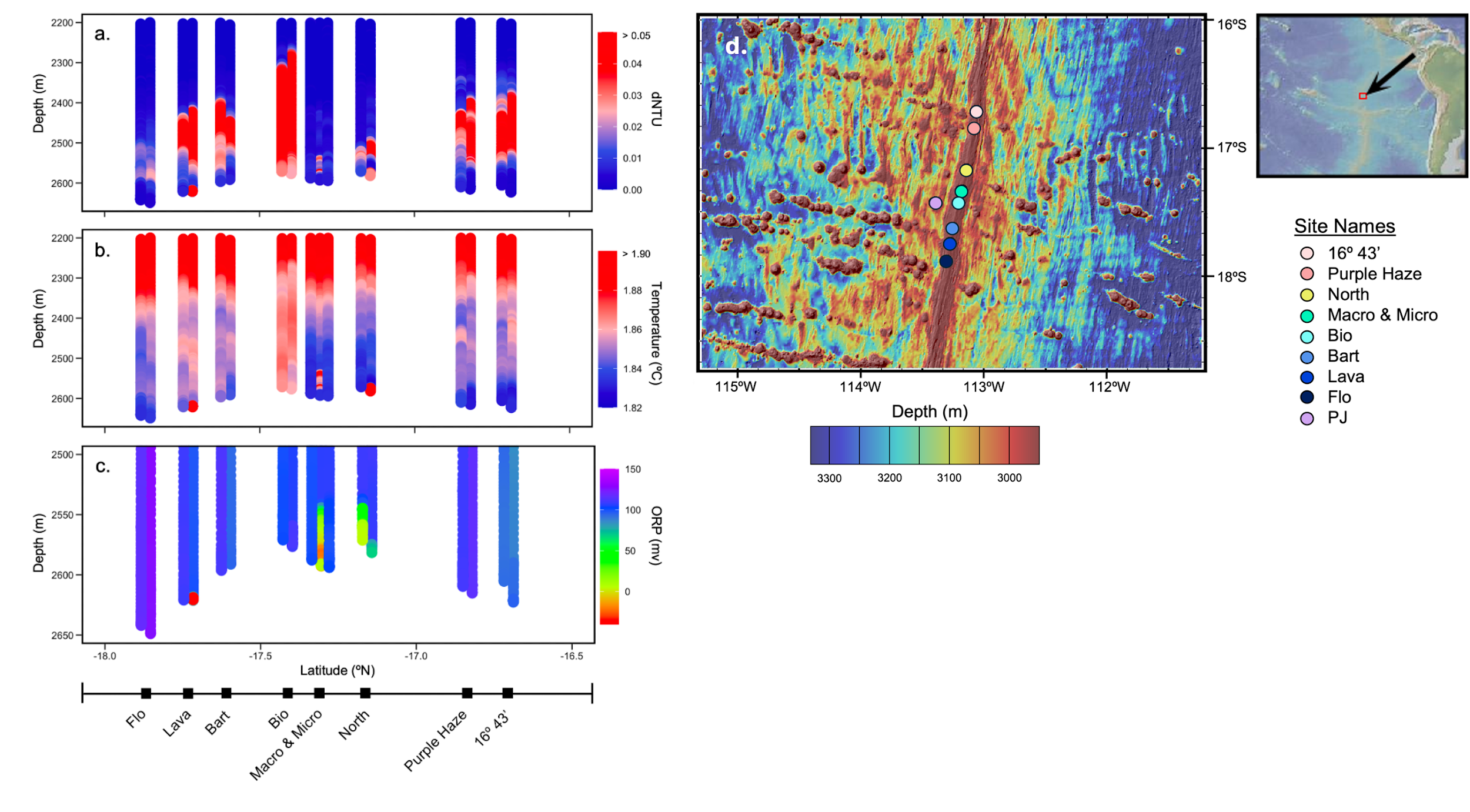 Ultrafast spreading ridge

High density of hydrothermal features

Near continuous plume along axis
Fe-binding ligands ubiquitous across hydrothermal features
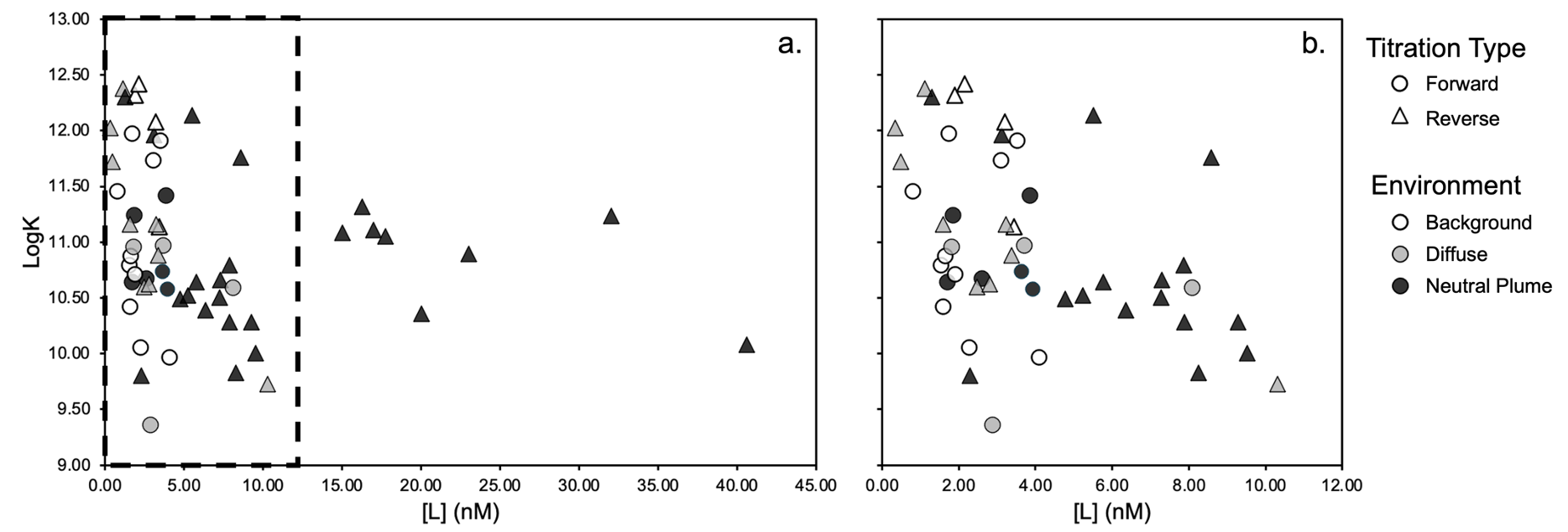 Ligand stabilization of dissolved Mn is ubiquitous across hydrothermal features
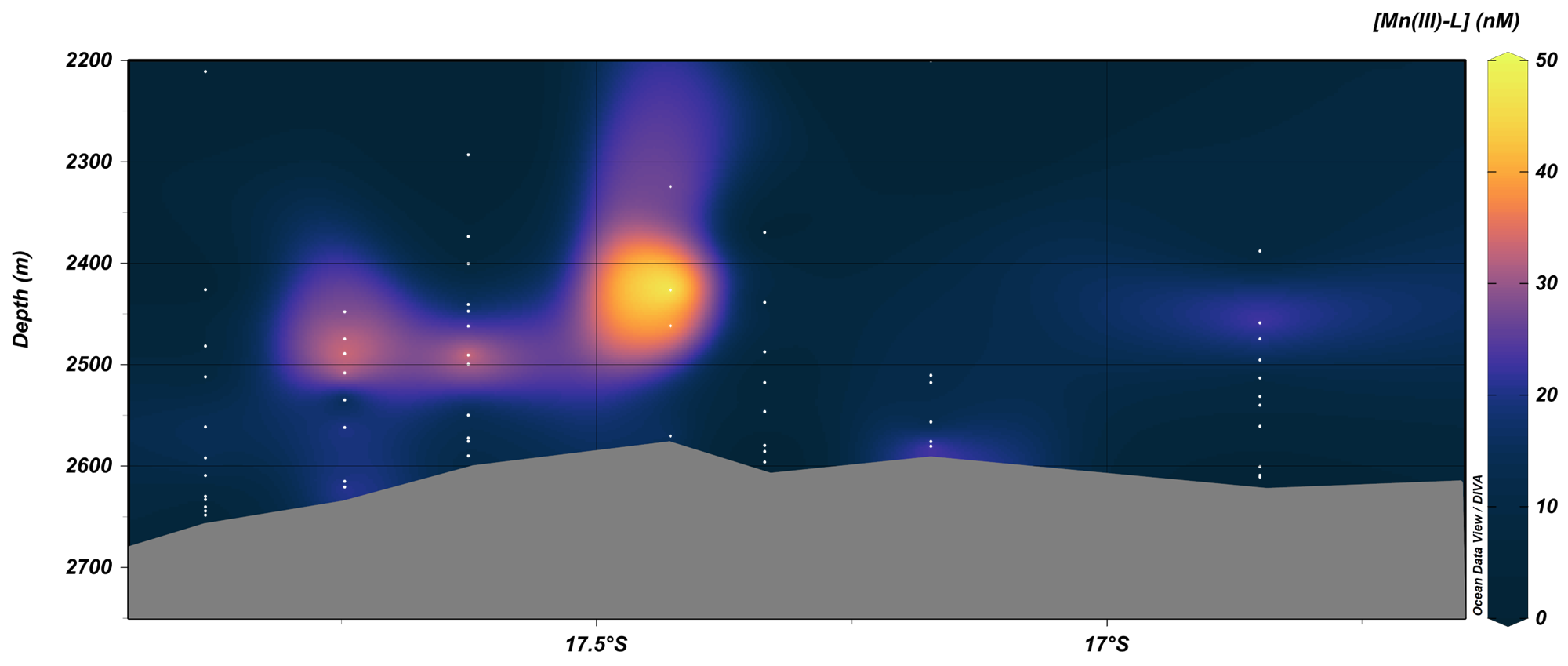 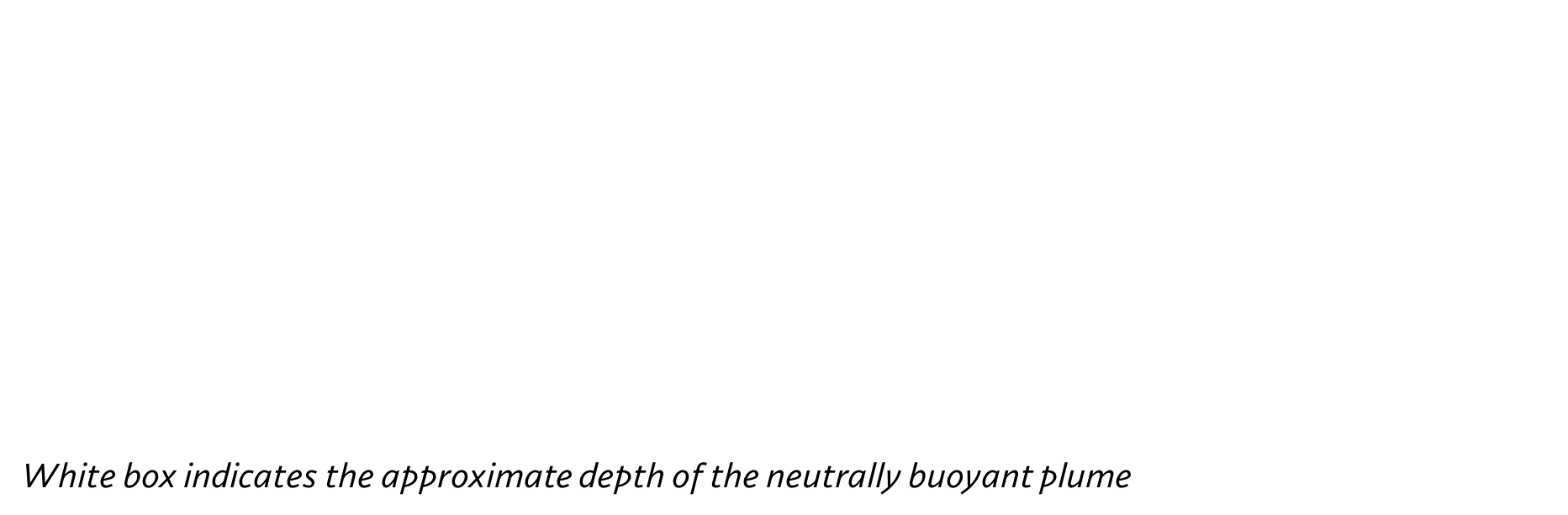 Three example study sites:
PJ
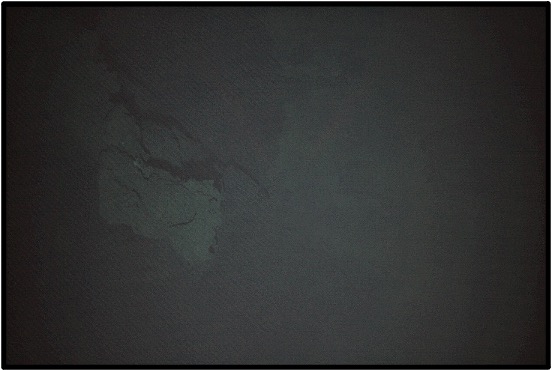 Purple Haze
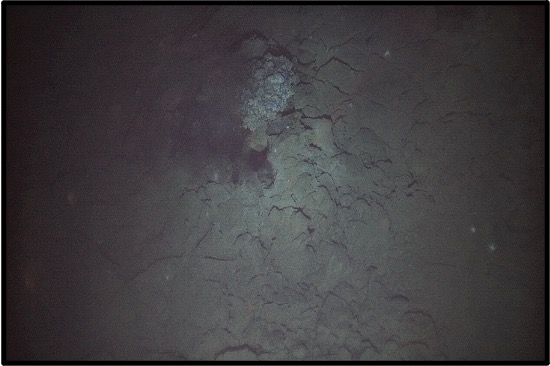 Lava
On-axis
Low-temperature venting
On-axis
High-temperature venting
Off-axis
No seafloor feature
Ligand and dissolved Fe concentrations highly variable between sites
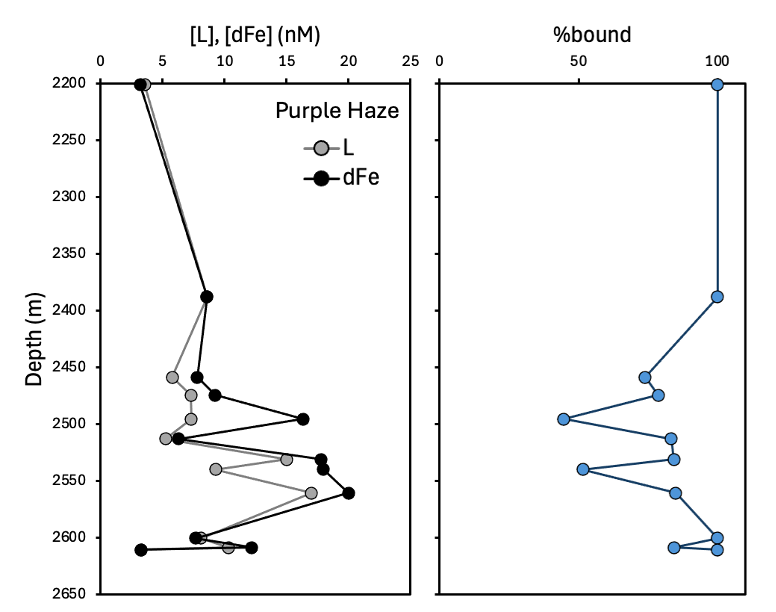 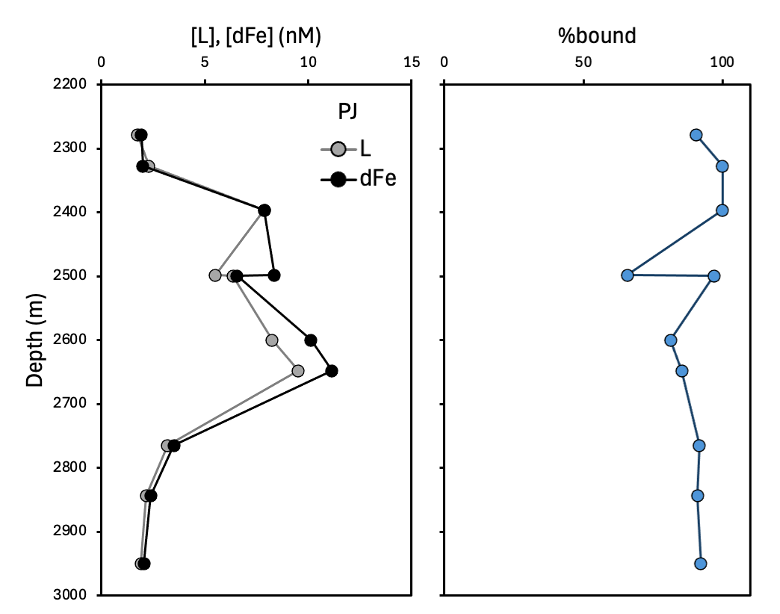 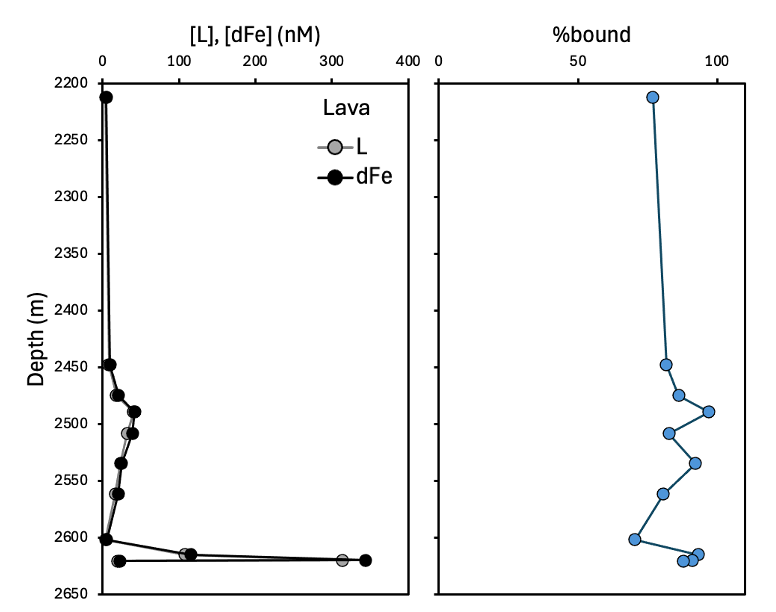 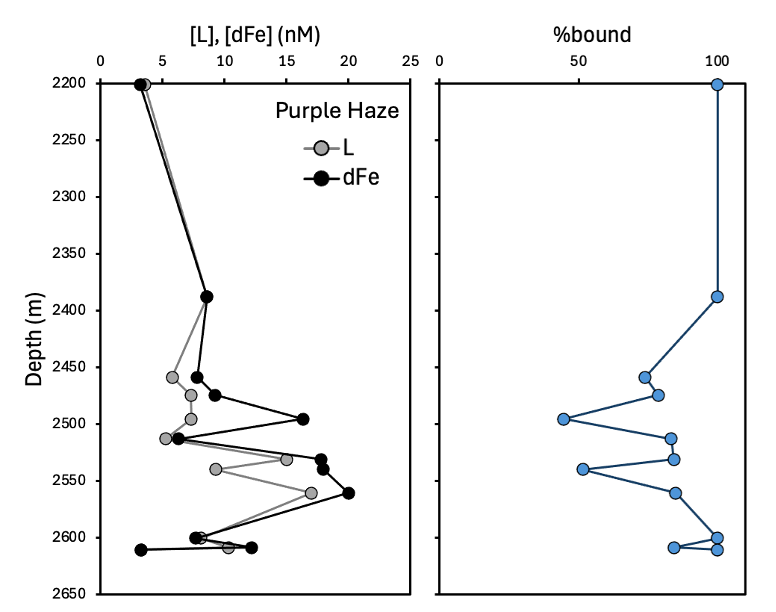 Ligands stabilize most (but not all) dissolved iron
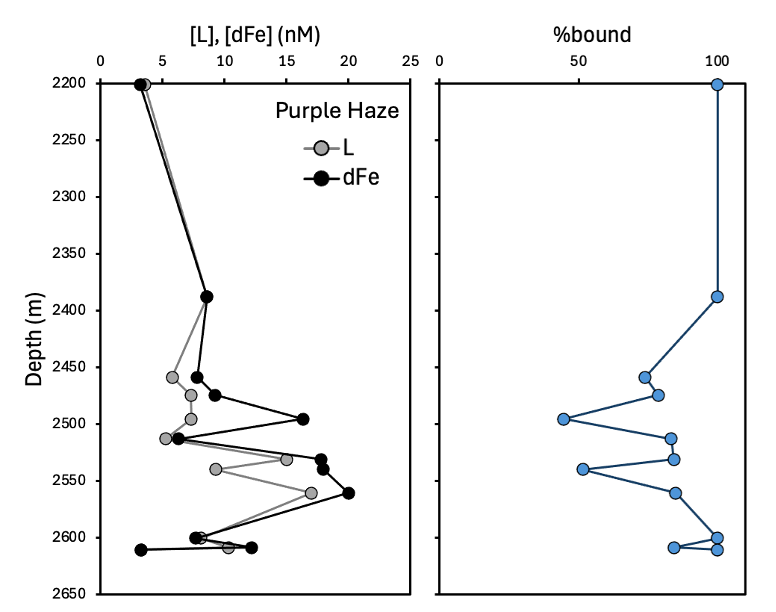 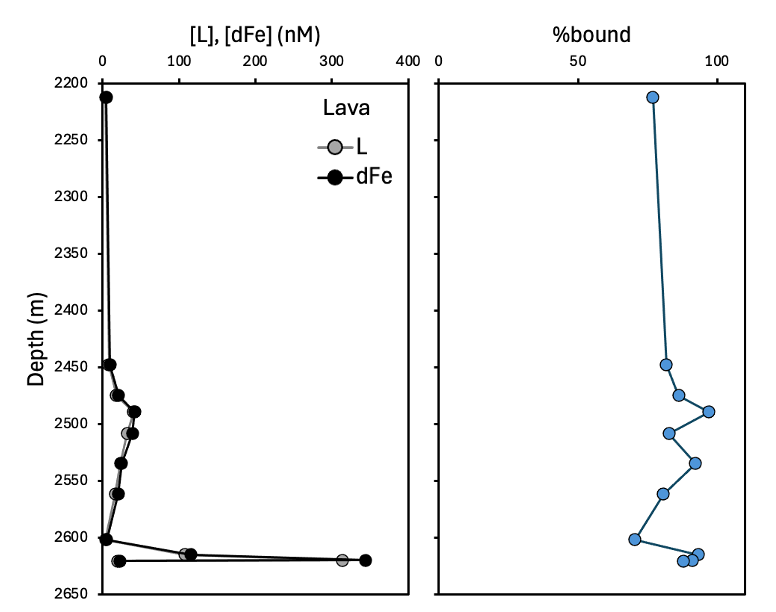 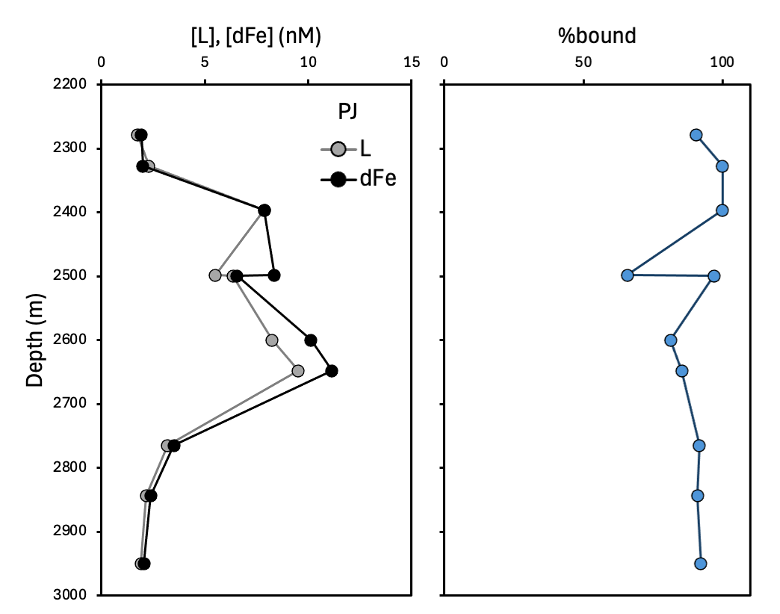 …and they stabilize more dissolved manganese than expected
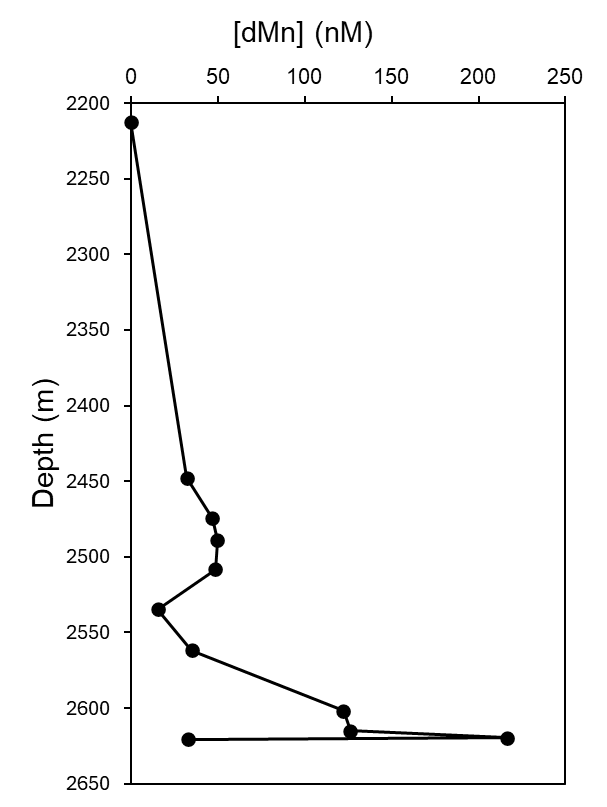 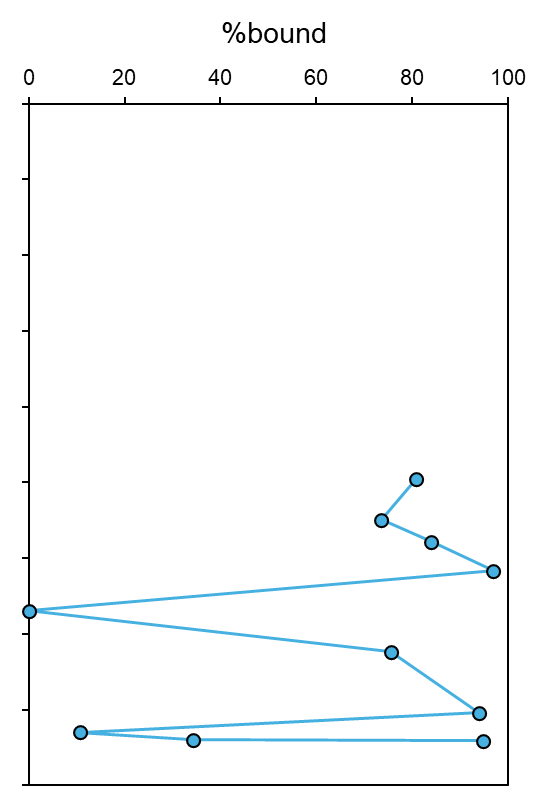 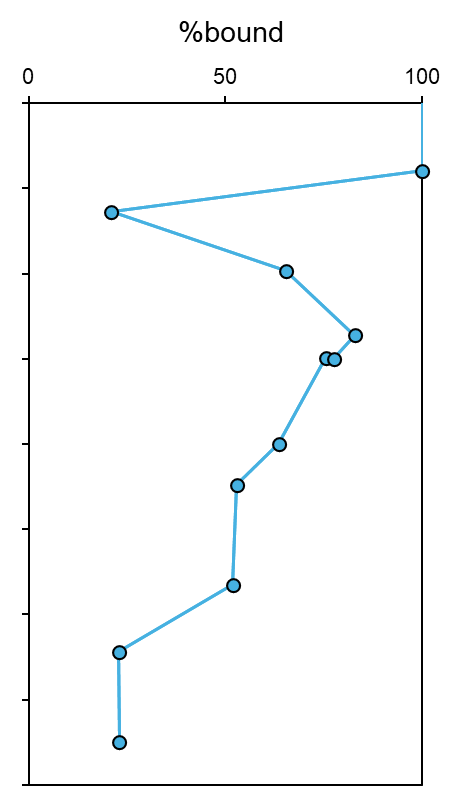 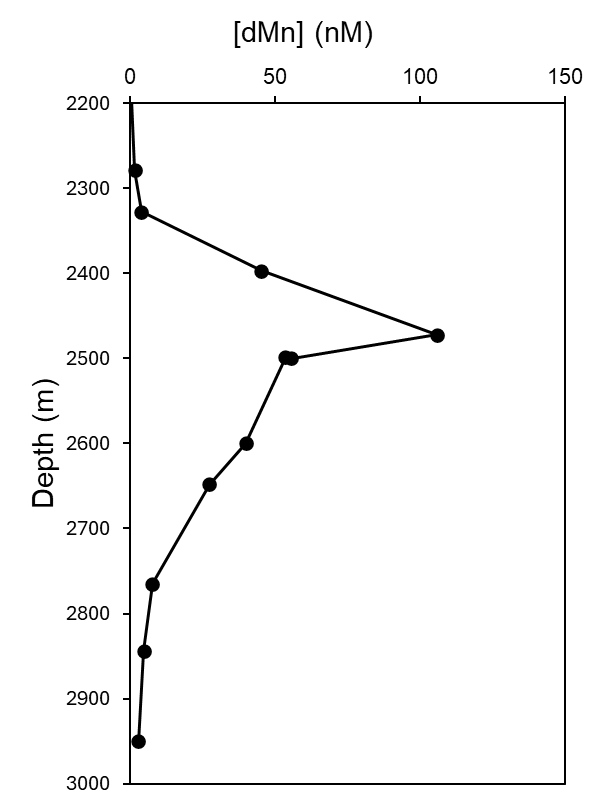 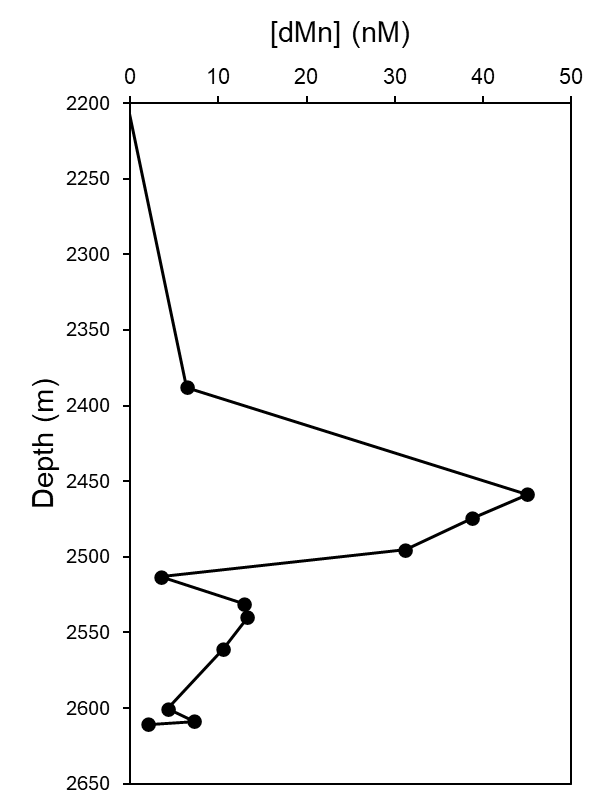 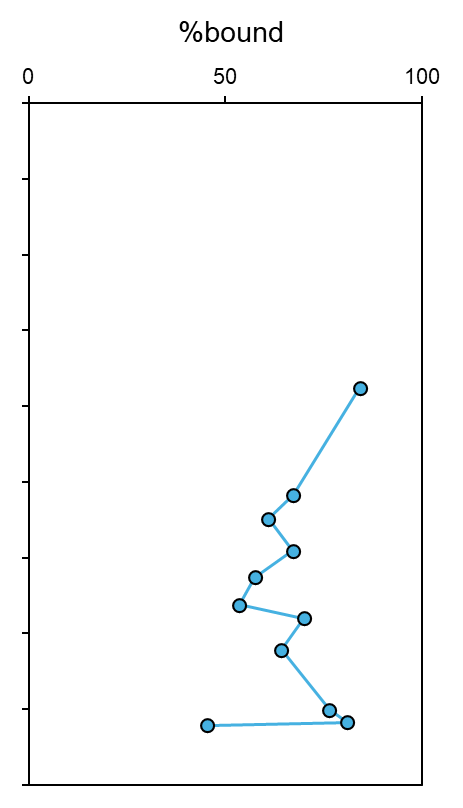 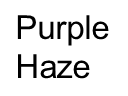 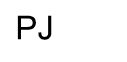 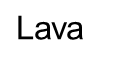 Several Mn-binding mass candidates identified at SEPR
Subset of samples at Station Flo worked up suggests different classes of ligands present across different hydrothermal systems
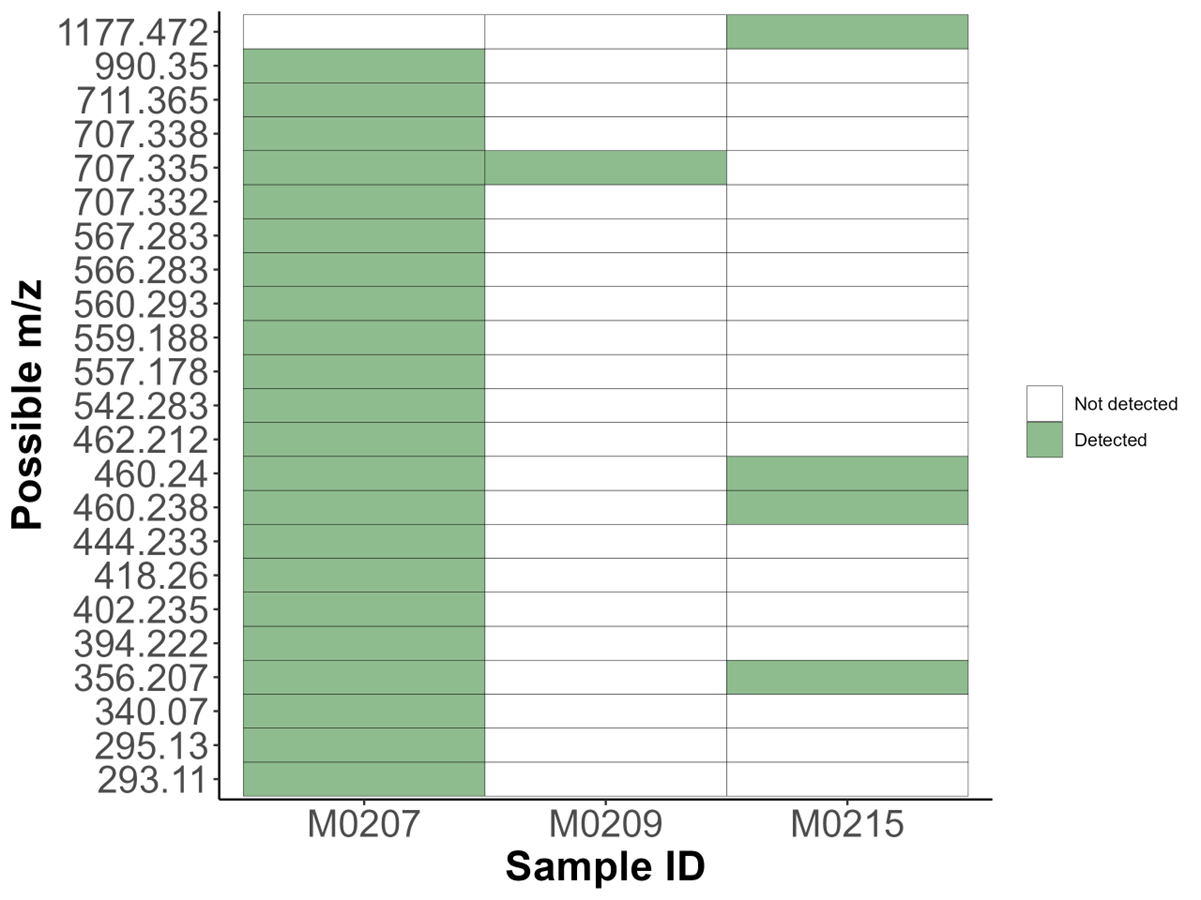 Discrete iron binding ligands can be identified in hydrothermal systems
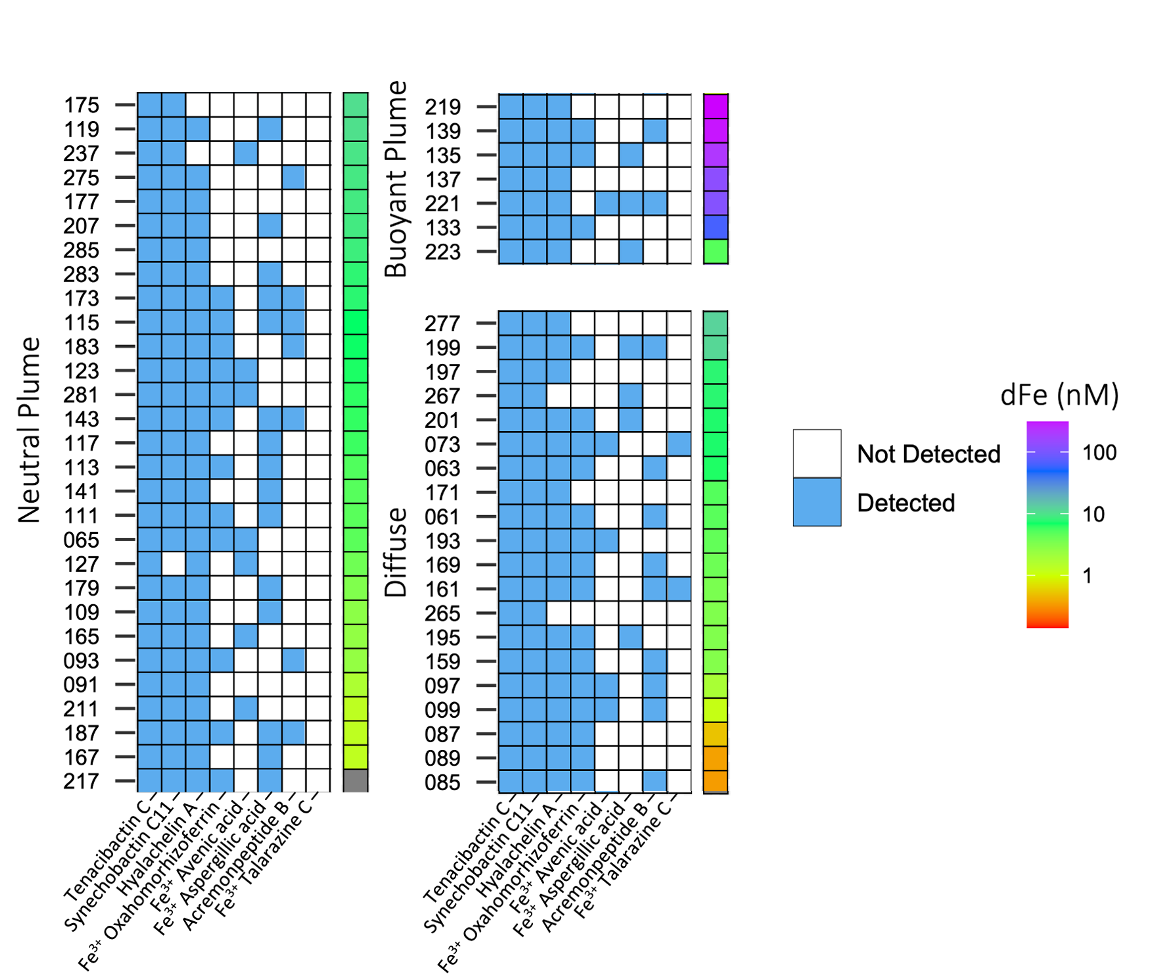 Fe-binding ligands known as siderophores identified in:
Multiple hydrothermal environments
Large range of Fe concentrations

May allow us to tie metal speciation more closely to biological community
Acknowledgements
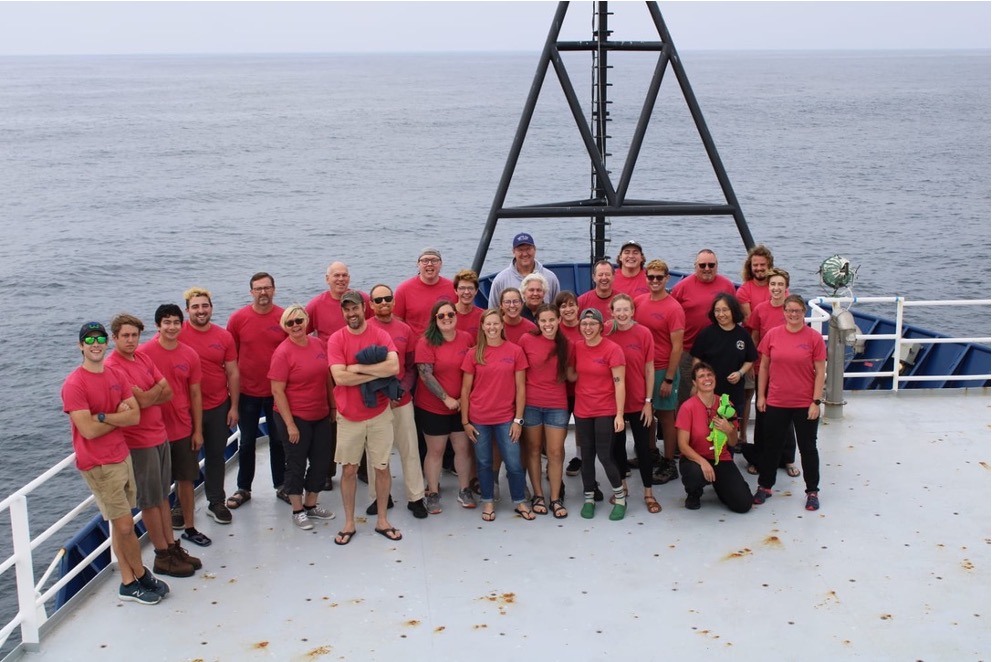 PLUME RAIDERS team
Nathan Buck
Bundy Lab
Lydia Babcock-Adams
AUV Sentry team
Chris German
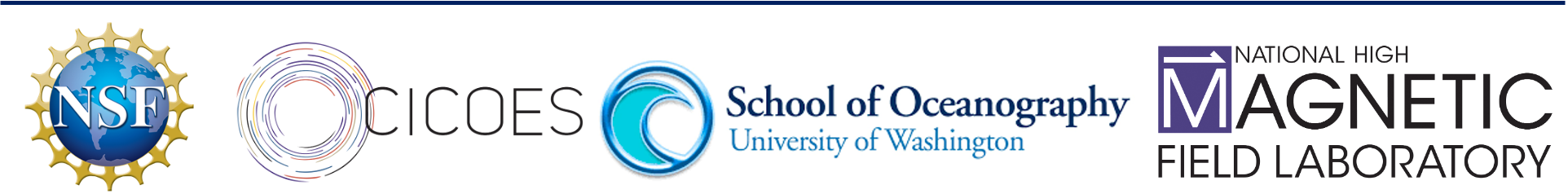 Ligand stabilization of Fe in 1-month aged plume stable over 8-year period
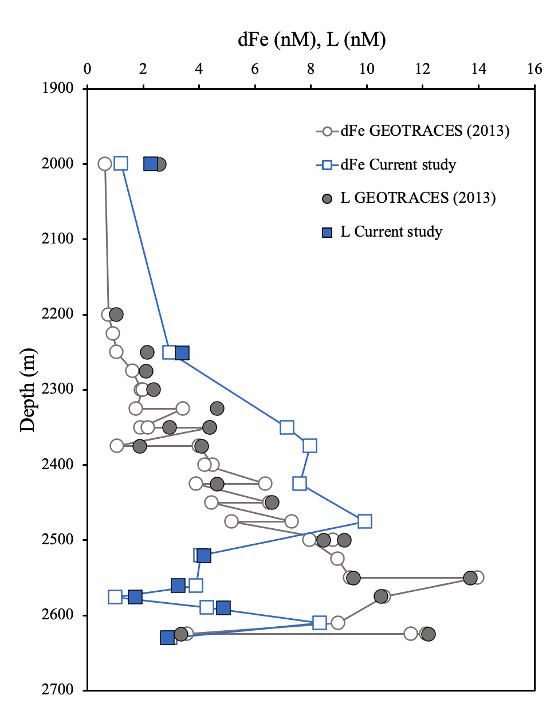 Station 18 (15ºS) visited in 2013 and 2021
1-month estimated plume age in 2013 
No indication of eruptive event during either station visit
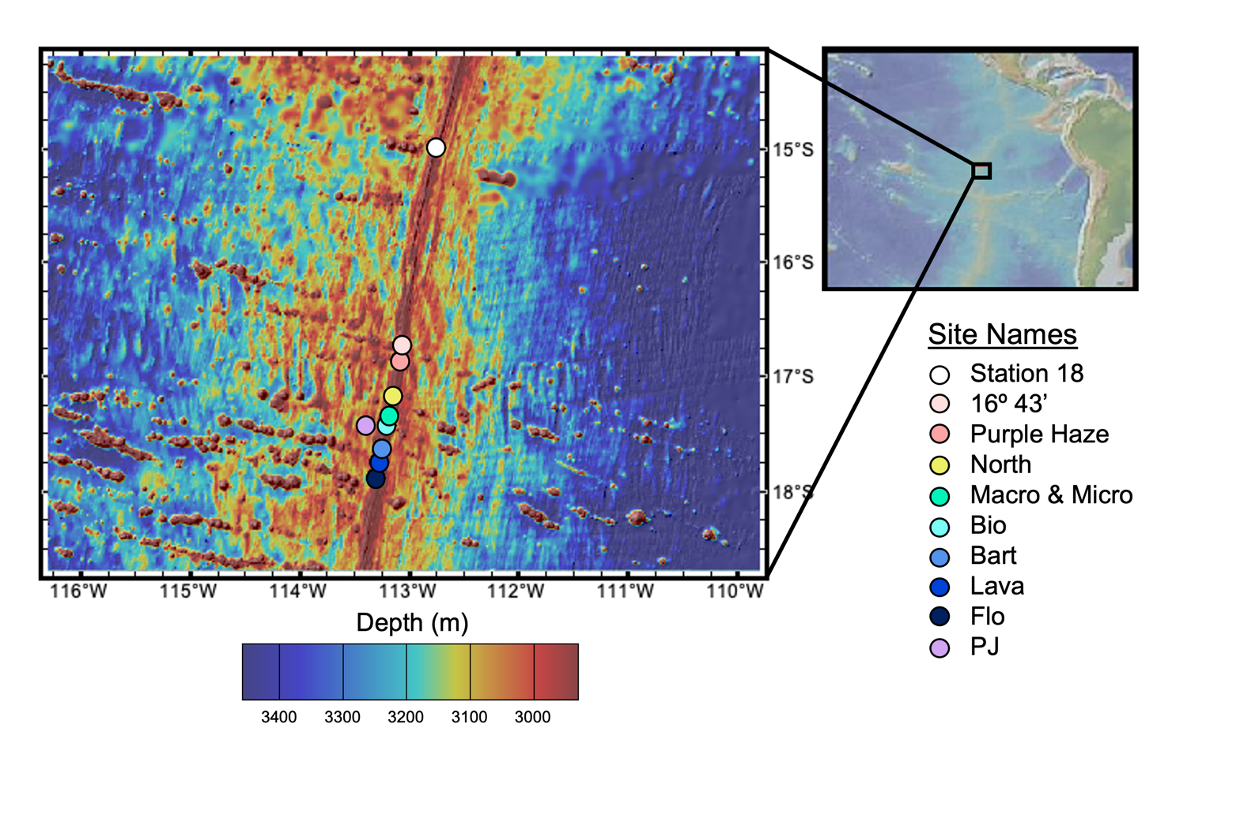 2013 data from Buck et al. 2018